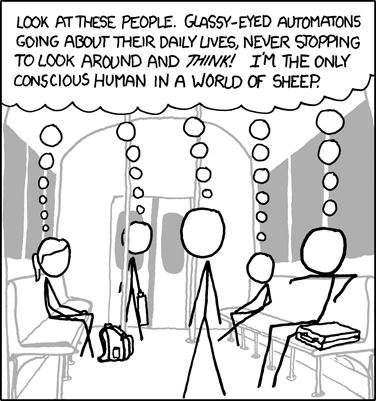 Etiikka ja sen peruskäsitteet
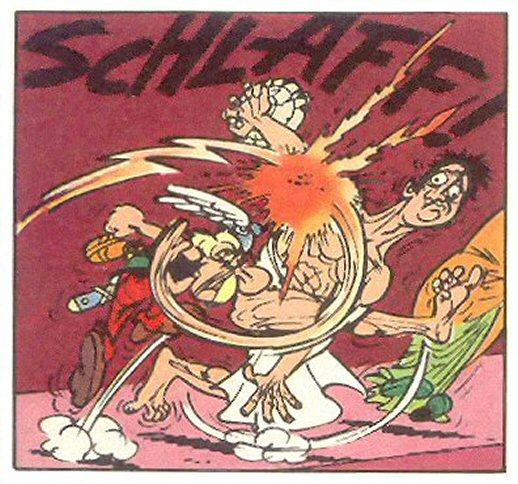 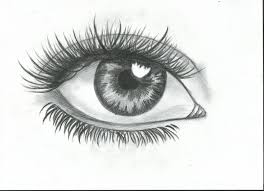 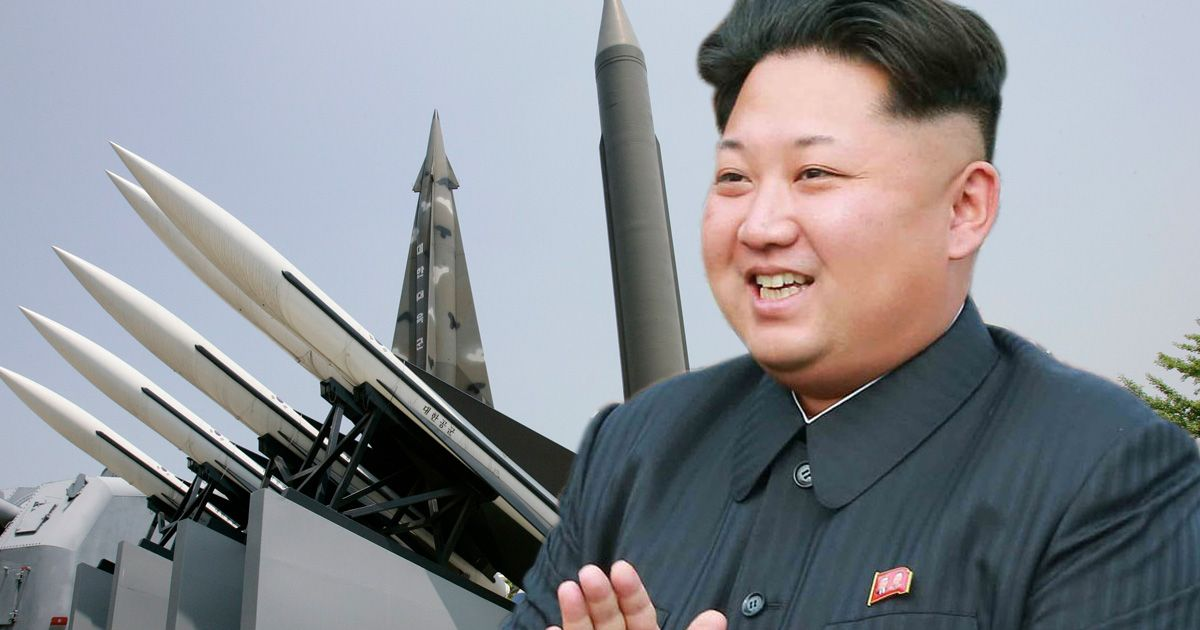 [Speaker Notes: http://blog.uncovering.org/archives/uploads/2007/070612_blog.uncovering.org_luta-asterix-1.jpg
https://fi.pinterest.com/explore/easy-eye-drawing/
https://www.znbc.co.zm/kim-jong-un-accused-of-begging-for-war/]
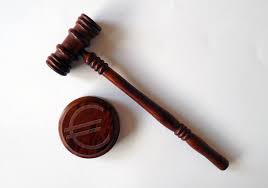 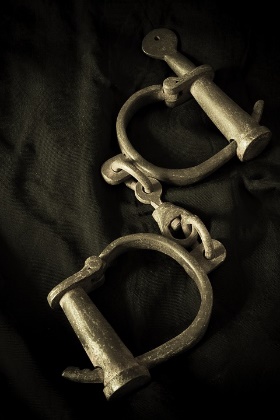 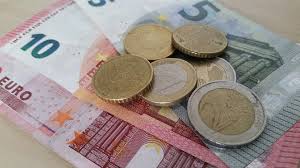 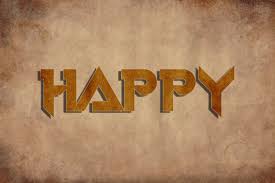 [Speaker Notes: http://blog.uncovering.org/archives/uploads/2007/070612_blog.uncovering.org_luta-asterix-1.jpg
https://fi.pinterest.com/explore/easy-eye-drawing/
https://www.znbc.co.zm/kim-jong-un-accused-of-begging-for-war/]
Kuvalähteet
http://blog.uncovering.org/archives/uploads/2007/070612_blog.uncovering.org_luta-asterix-1.jpg
https://fi.pinterest.com/explore/easy-eye-drawing/
https://www.znbc.co.zm/kim-jong-un-accused-of-begging-for-war/
https://pxhere.com/fi/photo/591028
https://pixabay.com/fi/photos/rahaa-raha-menestys-euron-880210/
https://www.pexels.com/fi-fi/kuva/1835922/
https://pixabay.com/fi/photos/k%C3%A4siraudat-rangaistus-rikollisuus-2185221/